МИНИСТЕРСТВО ОБРАЗОВАНИЯ ОРЕНБУРГСКОЙ ОБЛАСТИГосударственное автономное профессиональноеобразовательное учреждение«Оренбургский автотранспортный колледж имени заслуженного учителя Российской Федерации В.Н. Бевзюка»(ГАПОУ «ОАТК им. В.Н. Бевзюка»)
ПРОЕКТ«Электрооборудование пассажирскихвагонов»
выполнили: Быков И.В.
Яковенко А.А.
Руководитель проекта: Кучерова С.Н.
Цели: Рассмотреть и сравнить изменения электрооборудования пассажирского вагона
Для решения поставленной цели выделили следующие задачи: 
Рассмотреть низковольтное оборудование;
Рассмотреть приводы генератора;
Рассмотреть средства контроля;
Рассмотреть  аккумуляторную батарею;
Рассмотреть  аппараты регулирования;
Рассмотреть сигнализацию.
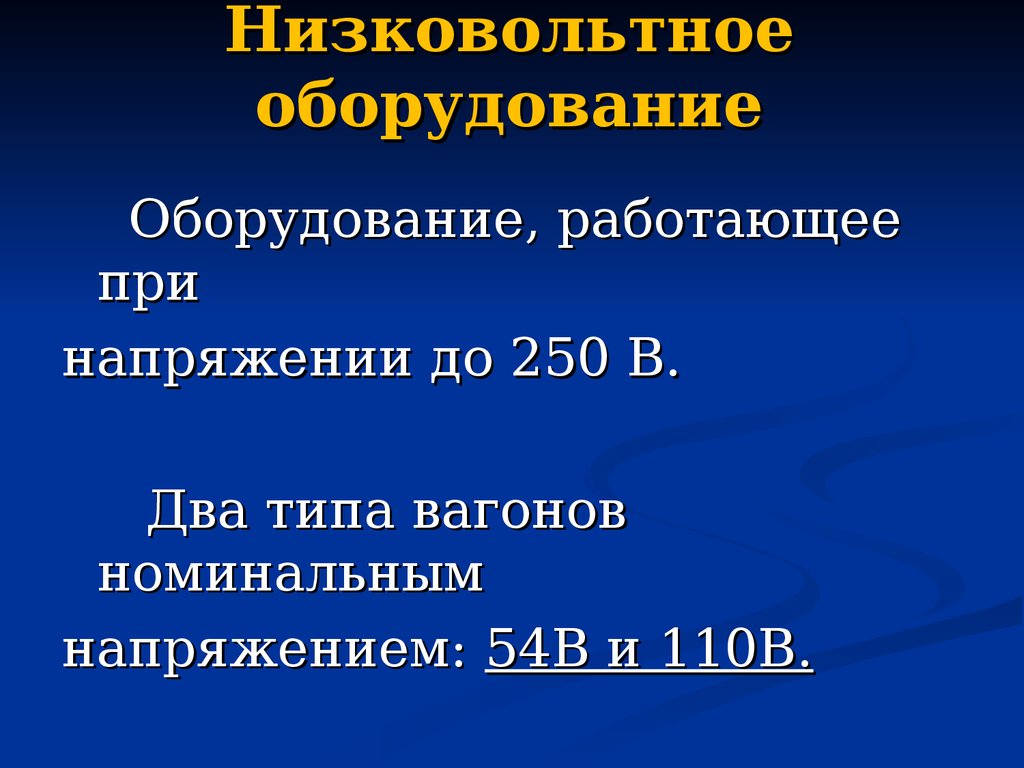 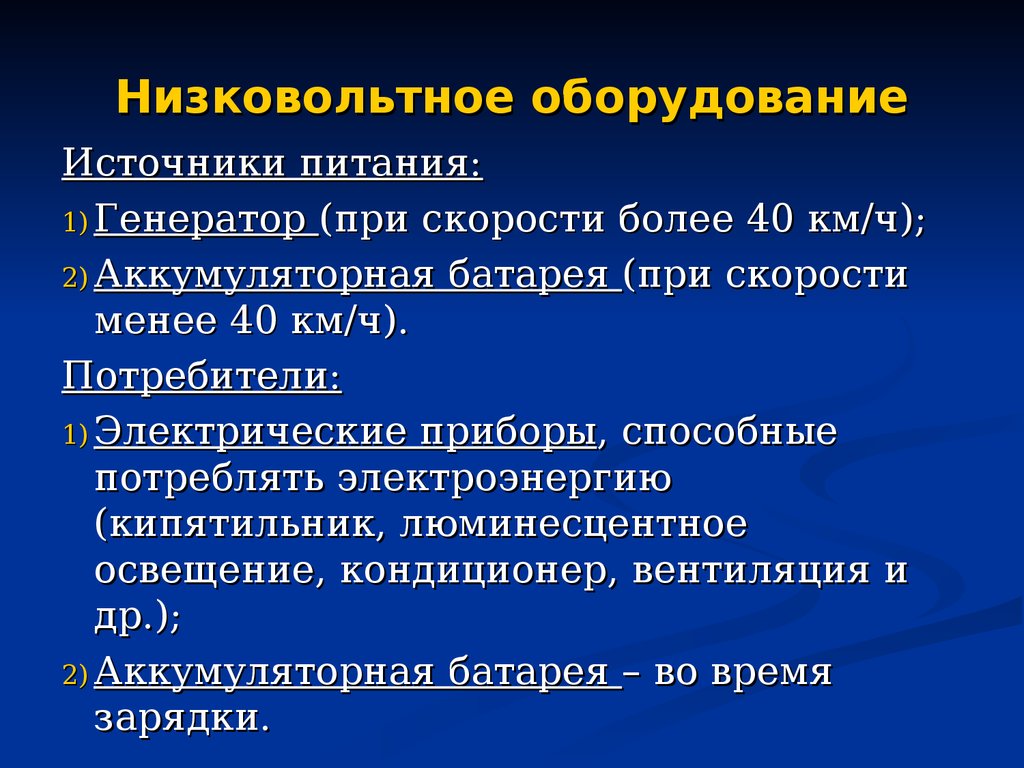 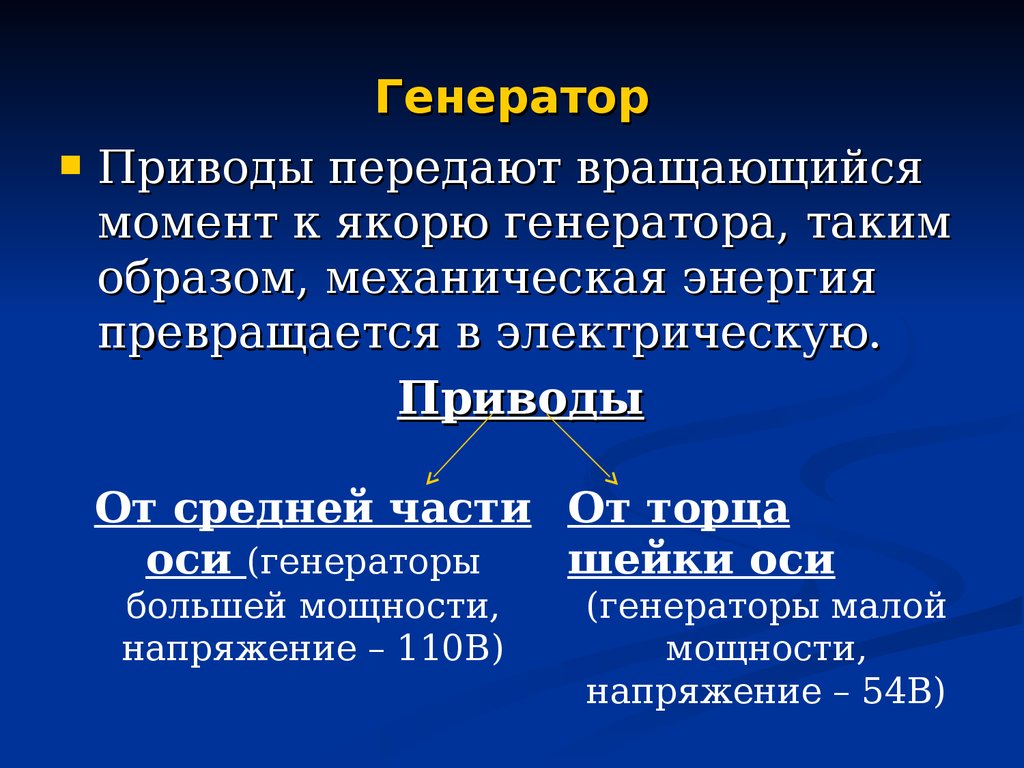 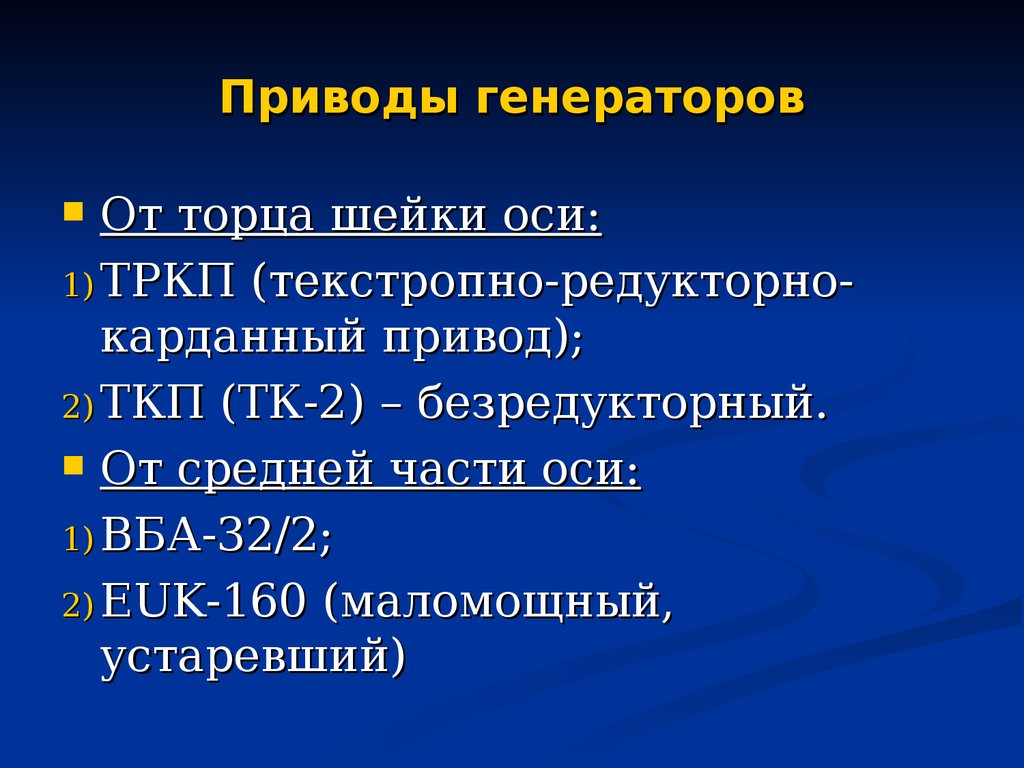 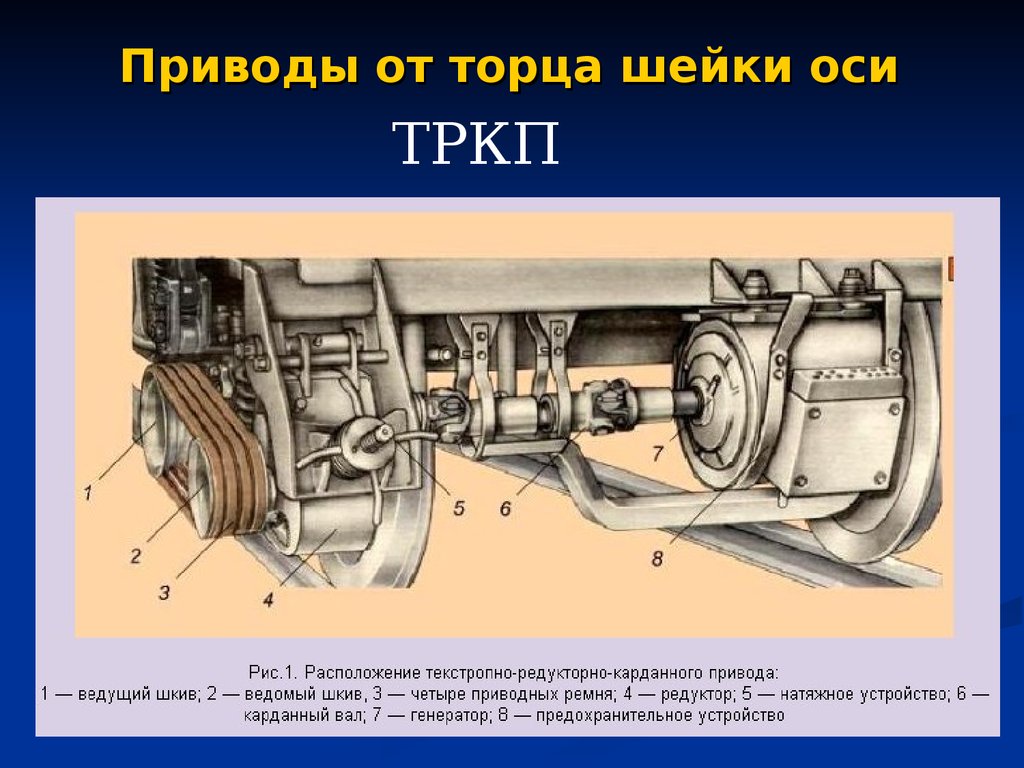 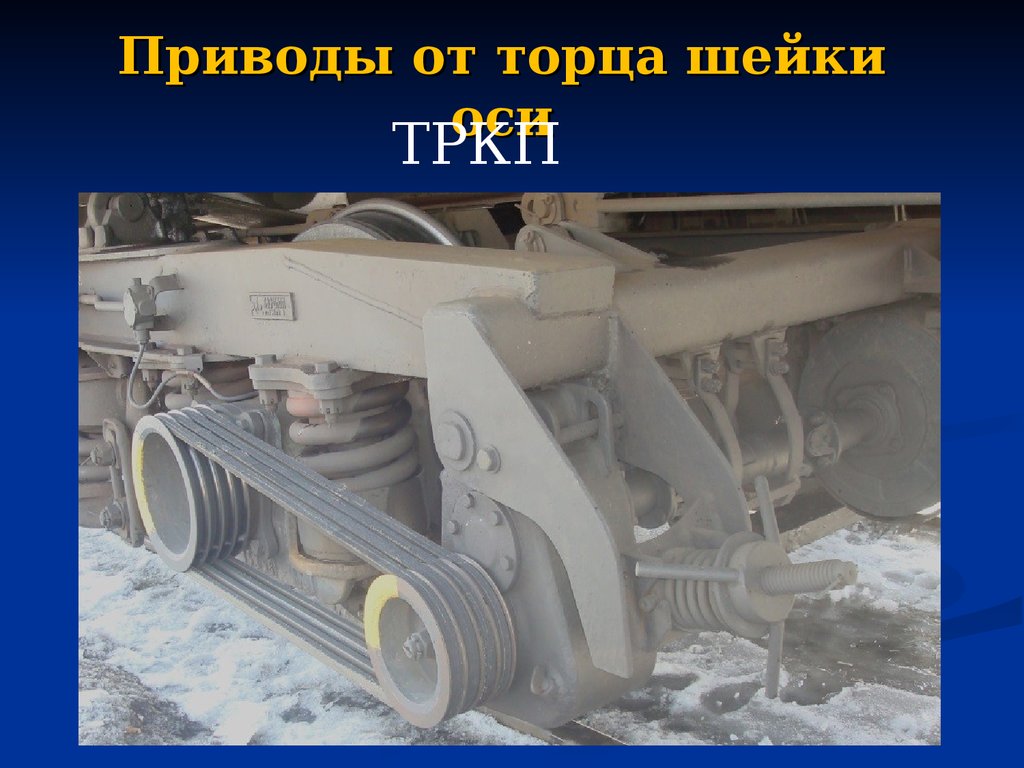 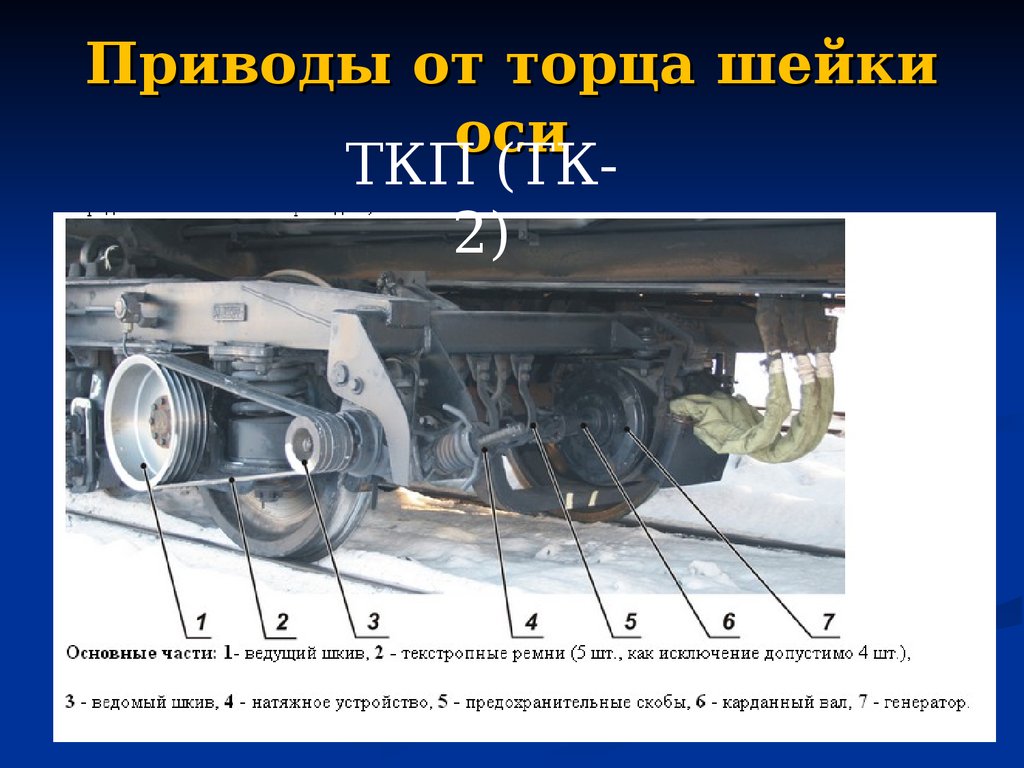 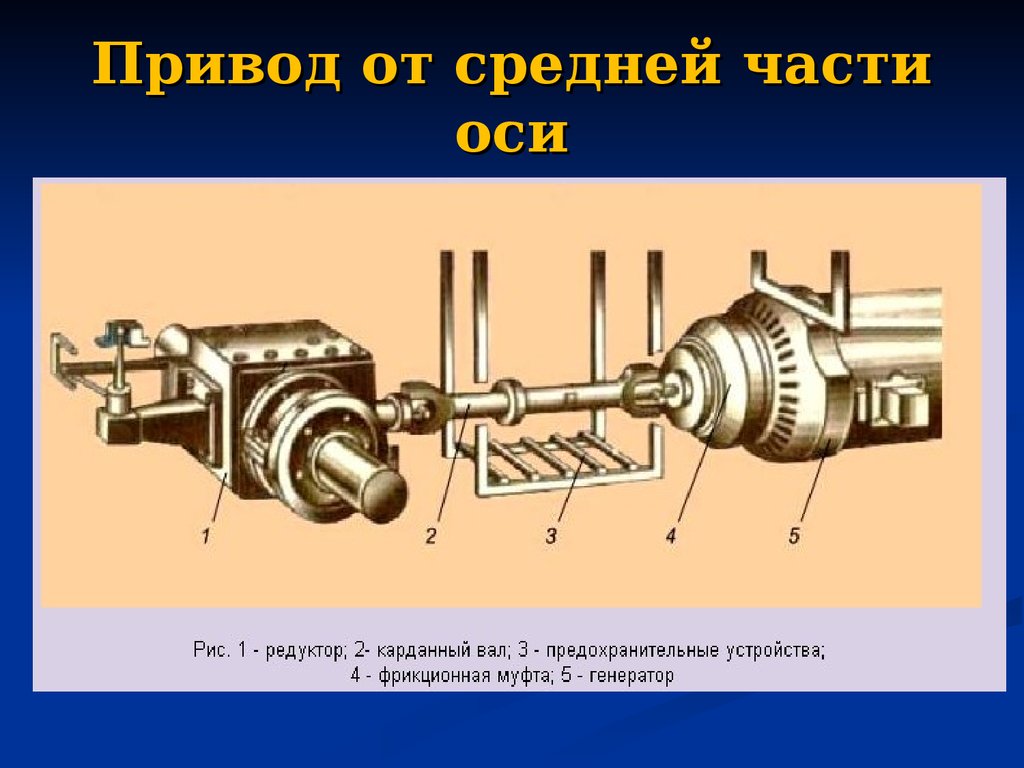 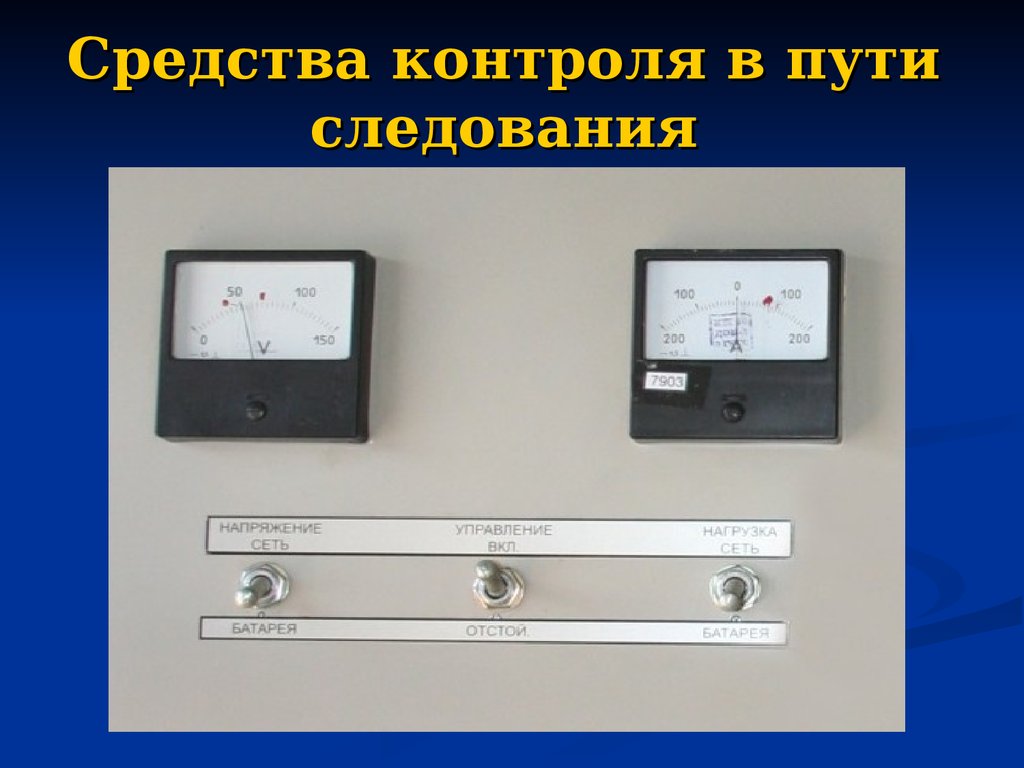 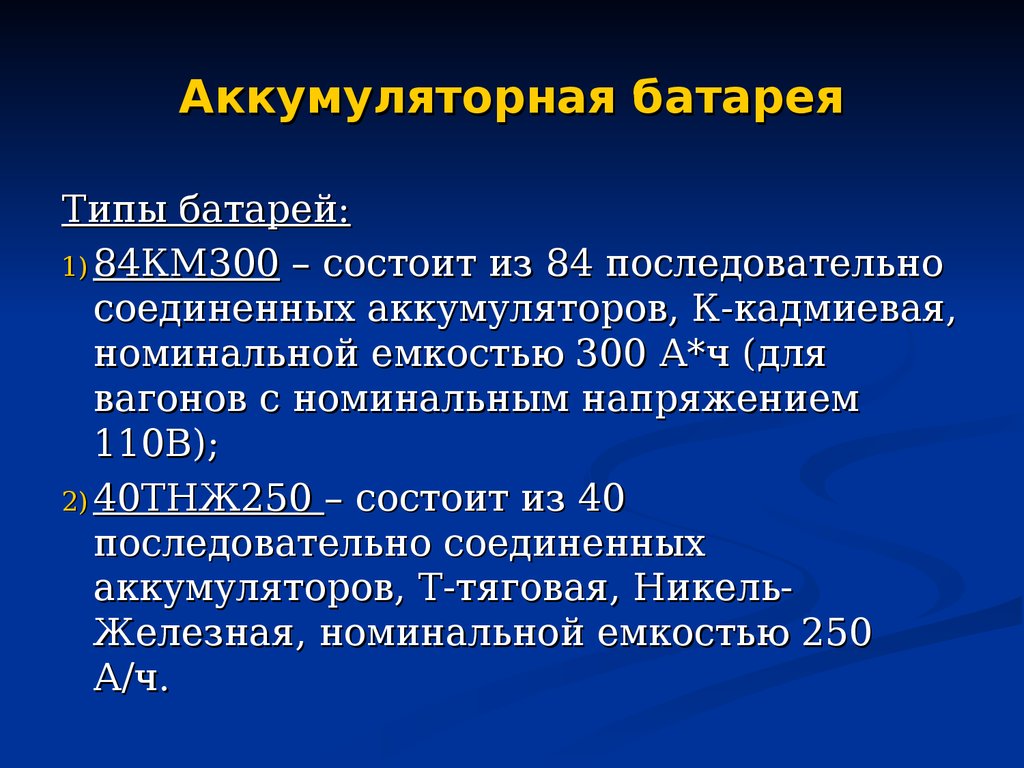 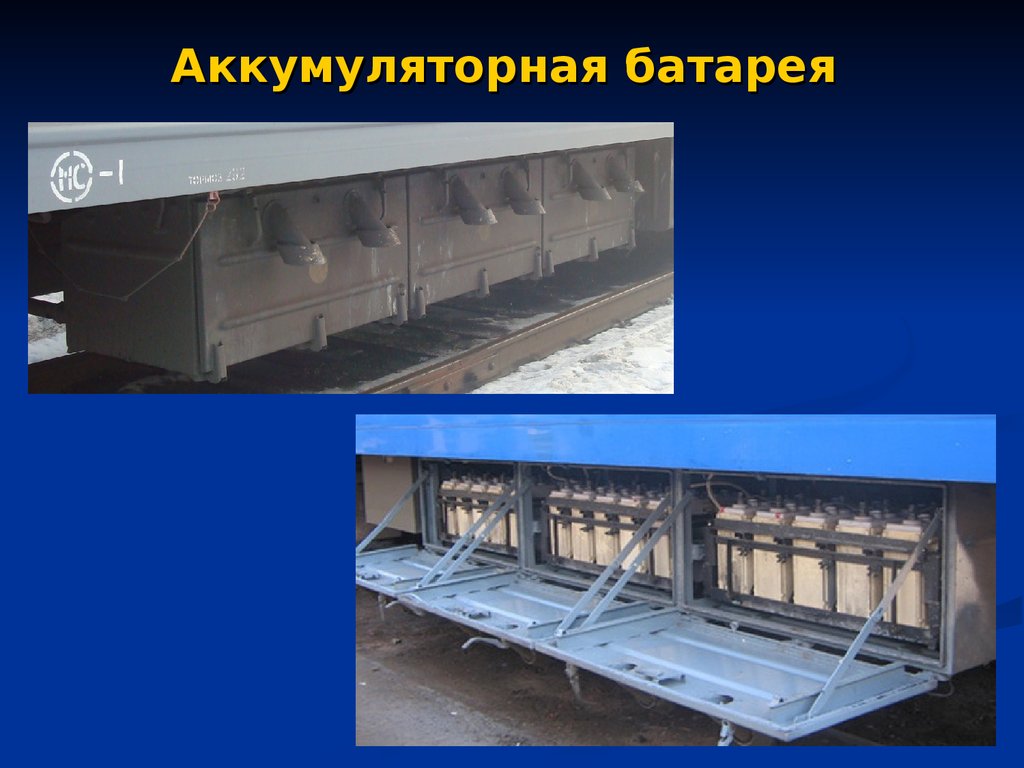 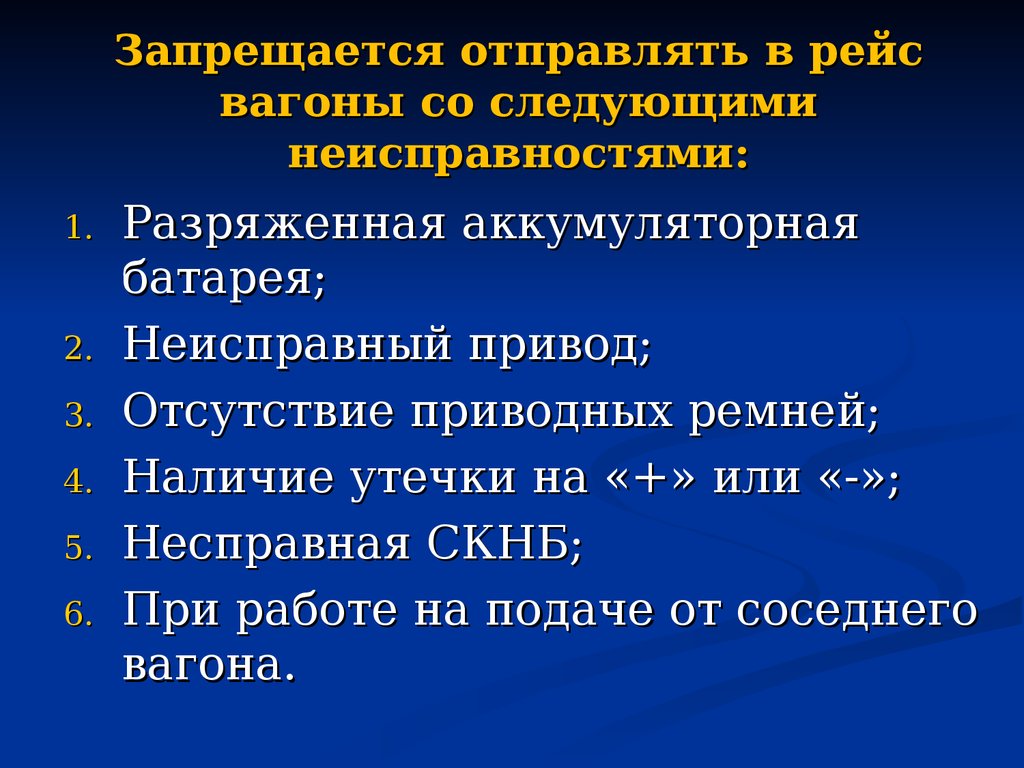 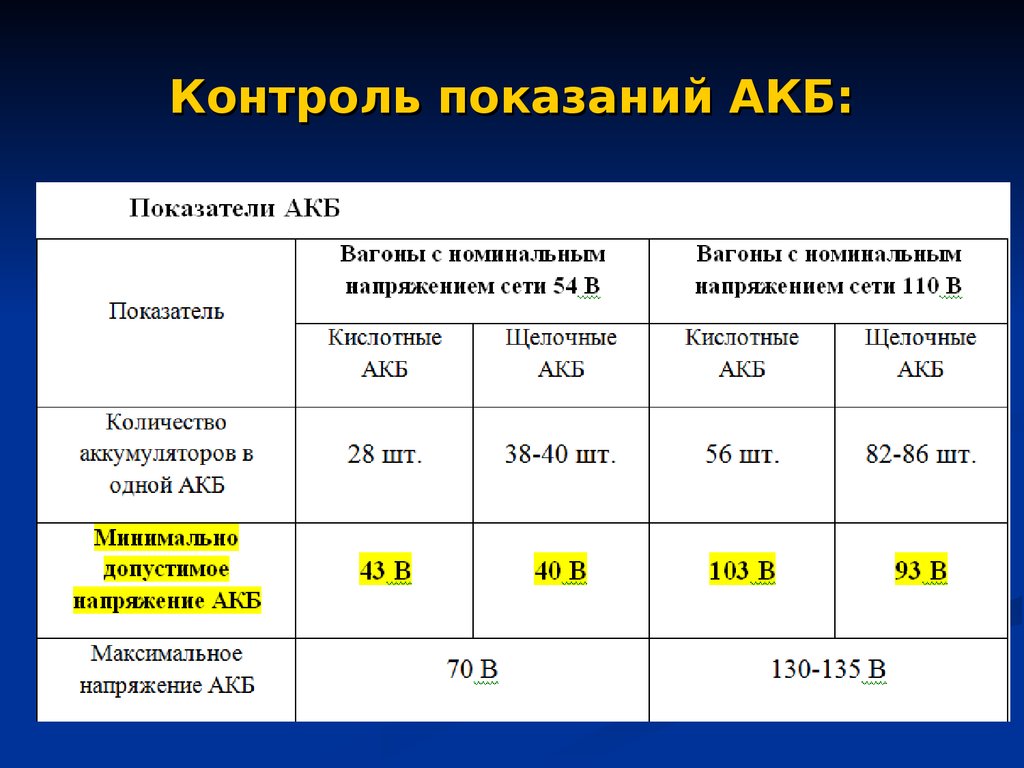 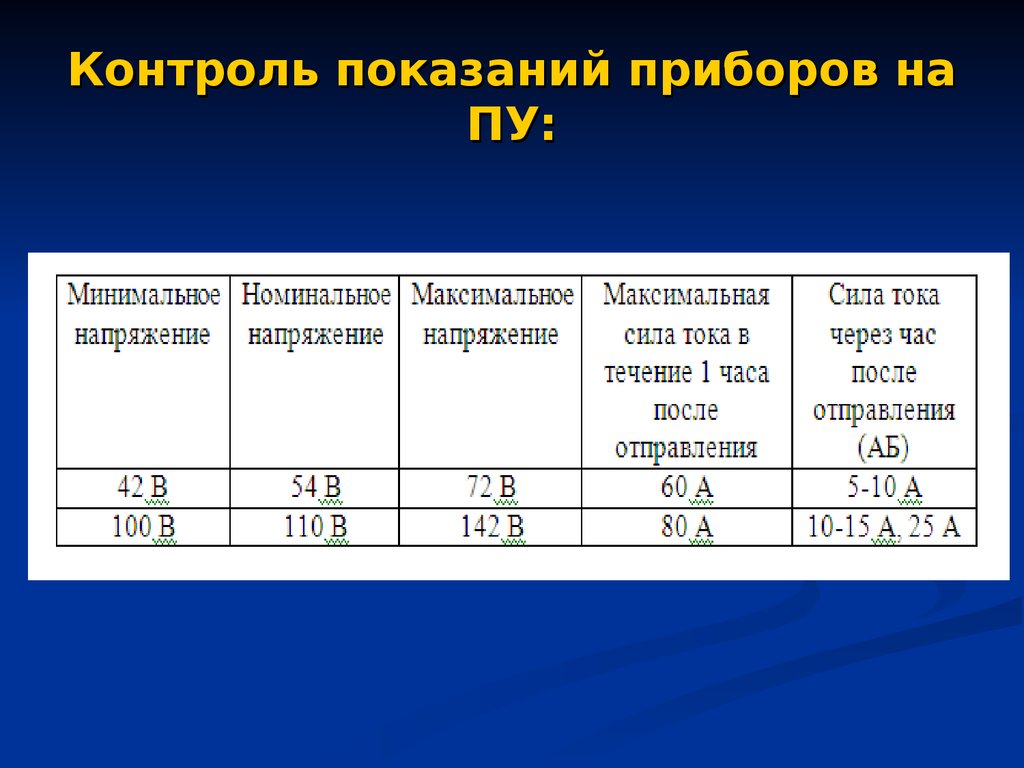 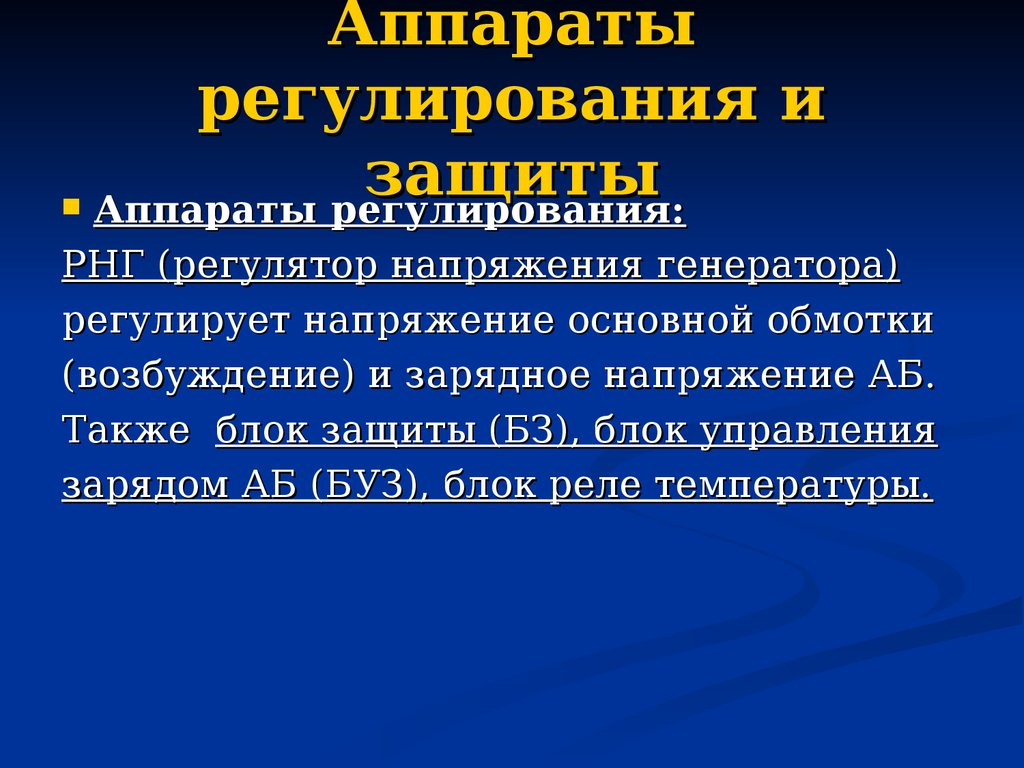 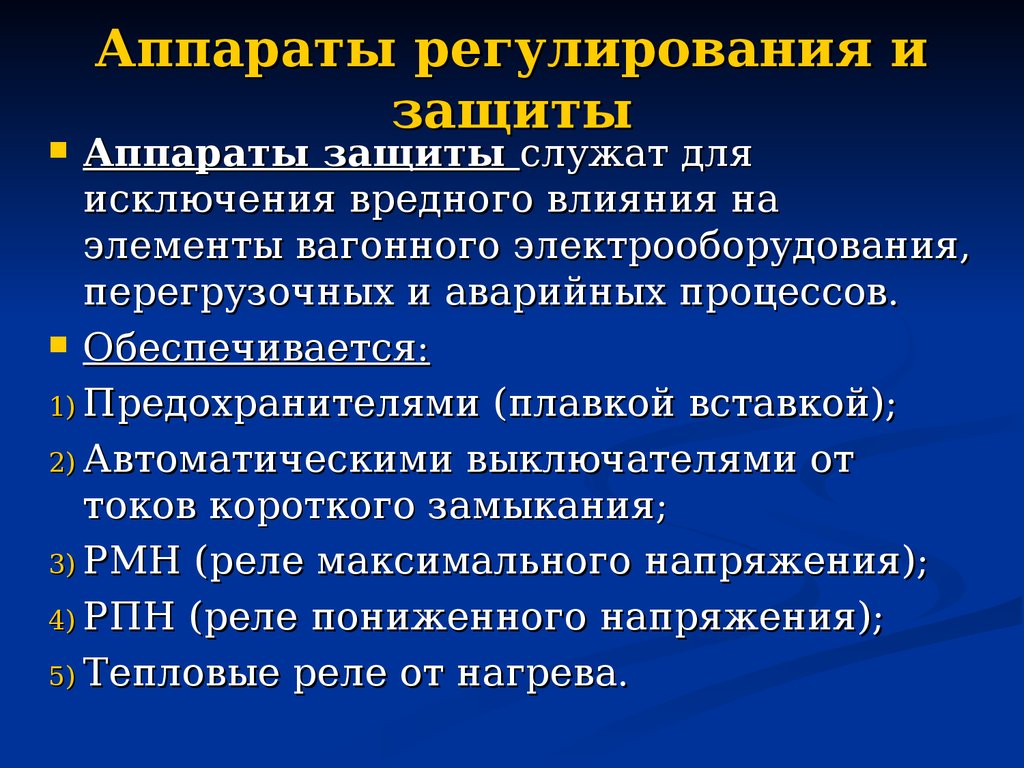 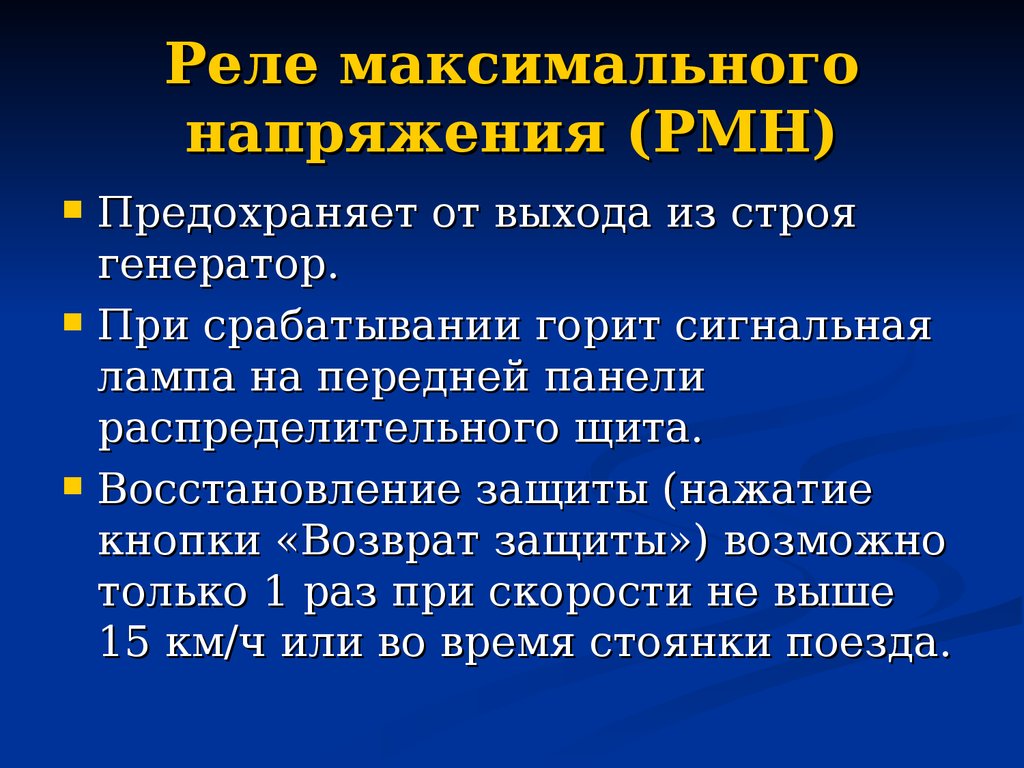 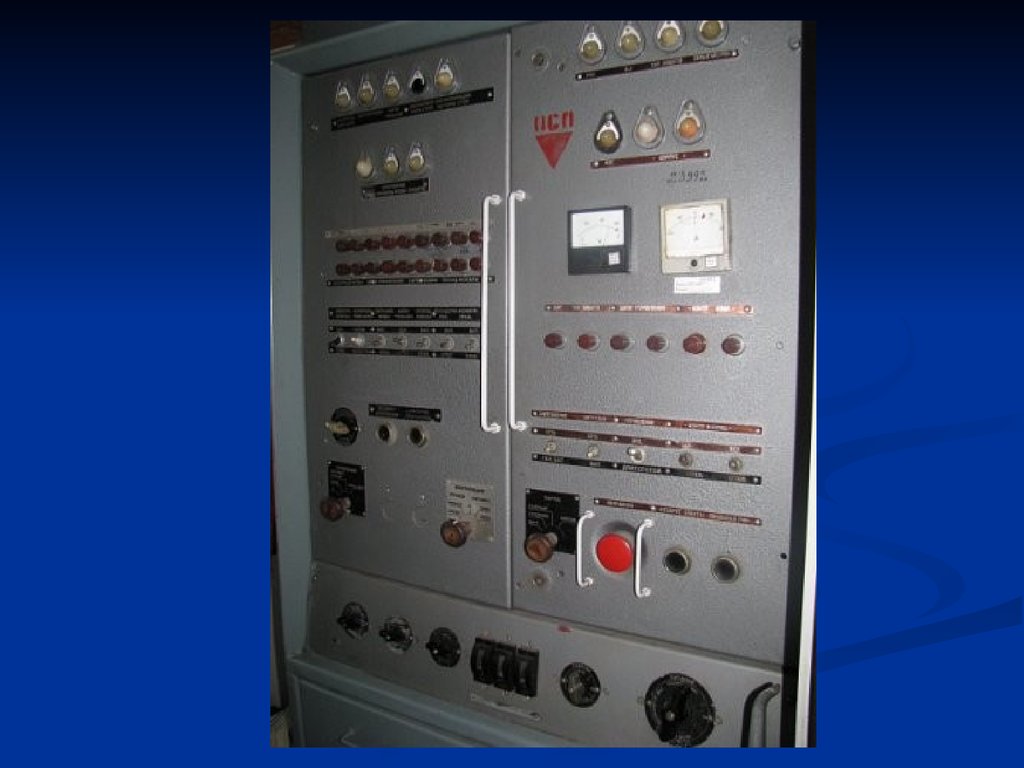 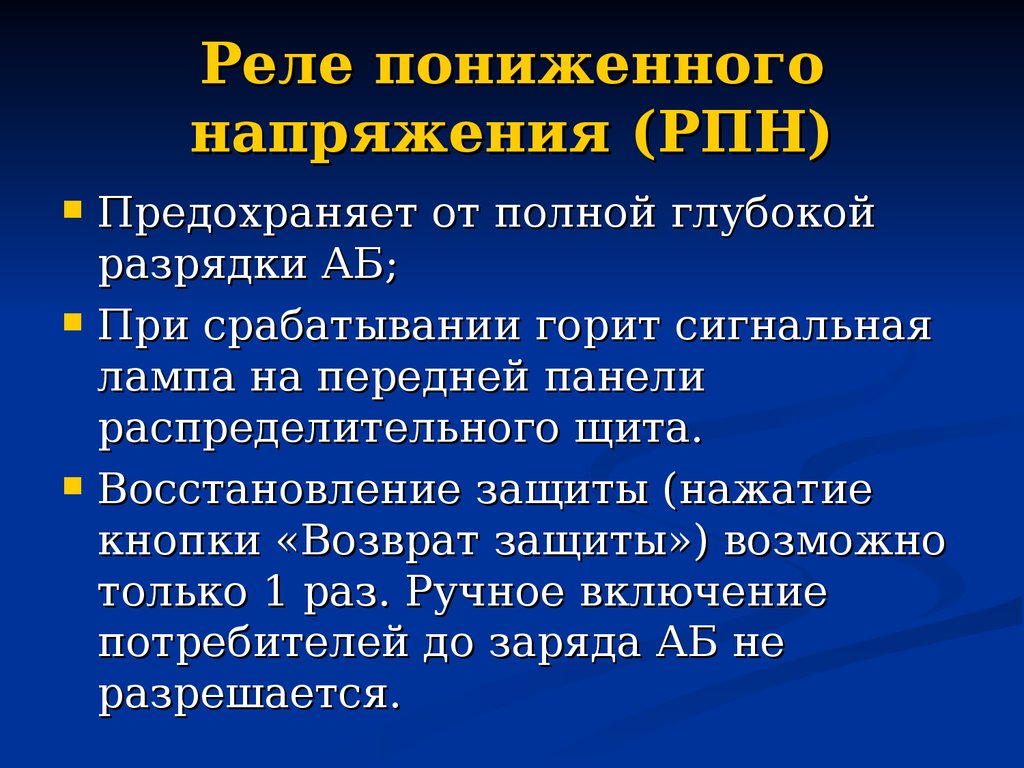 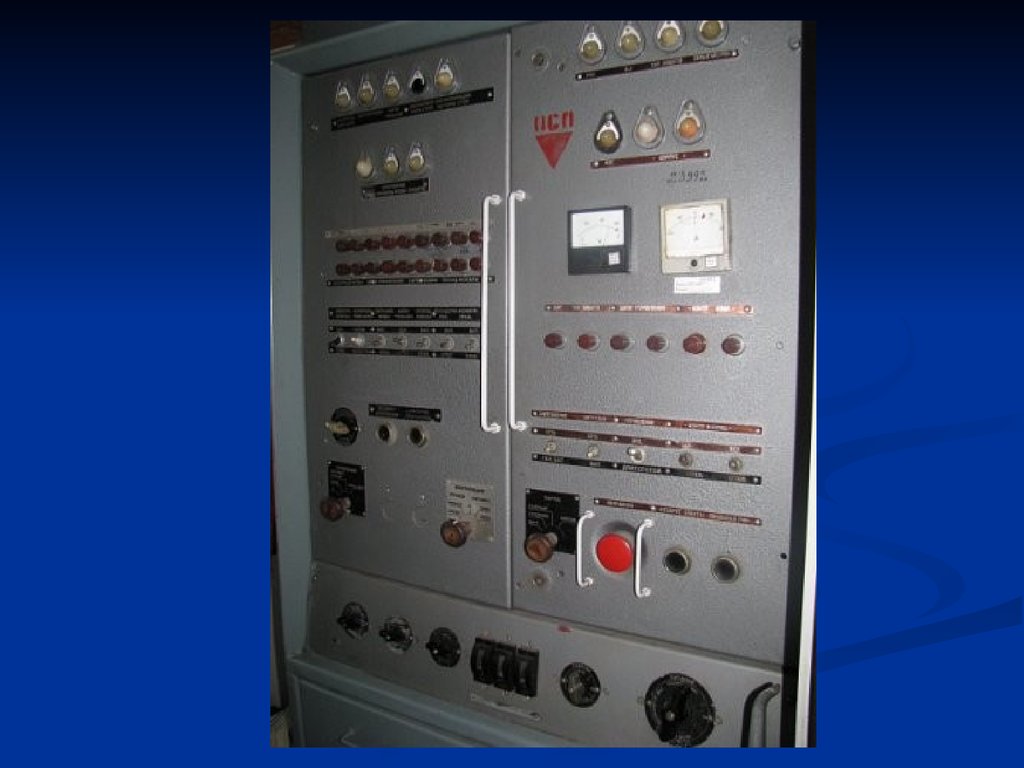 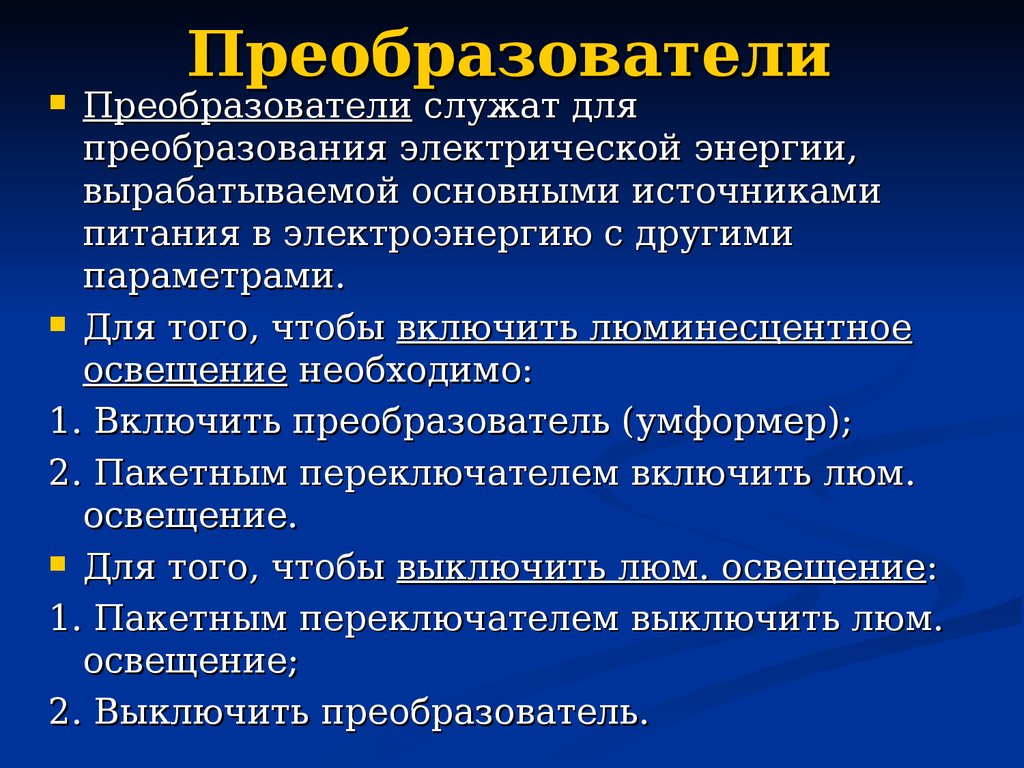 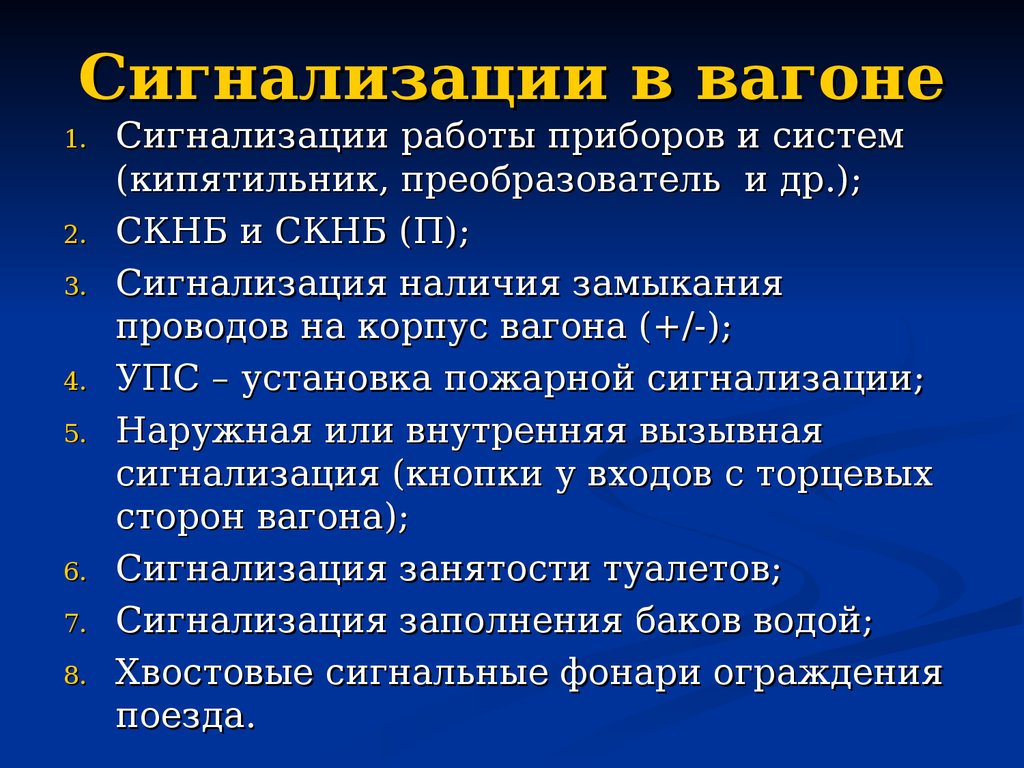 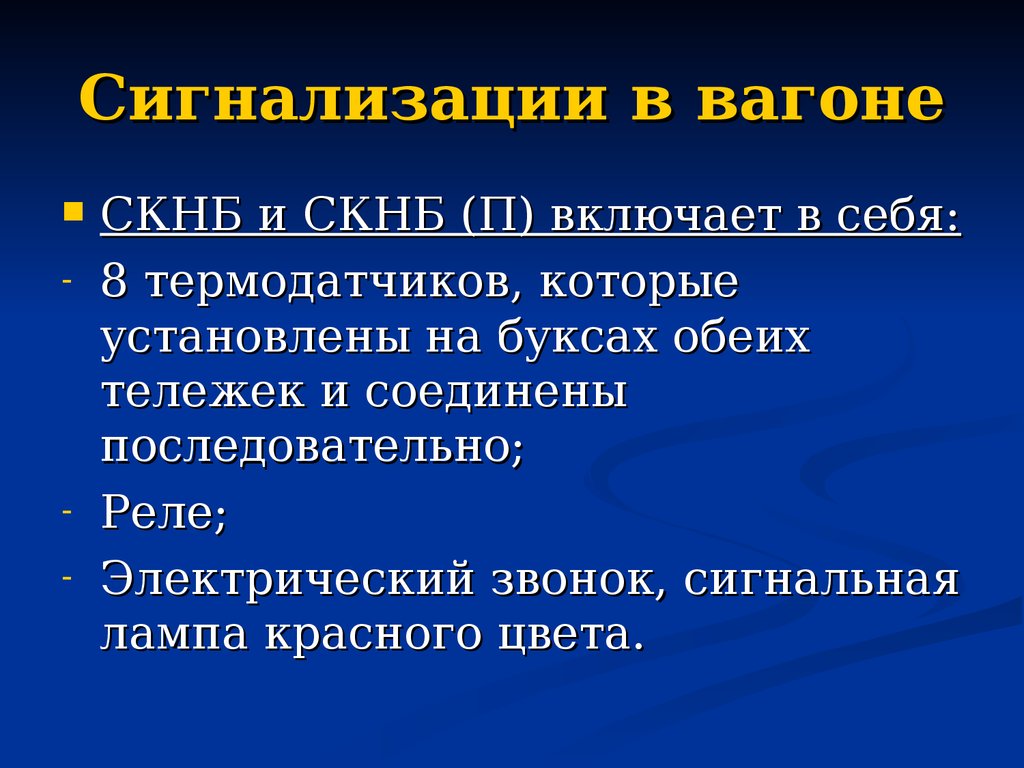 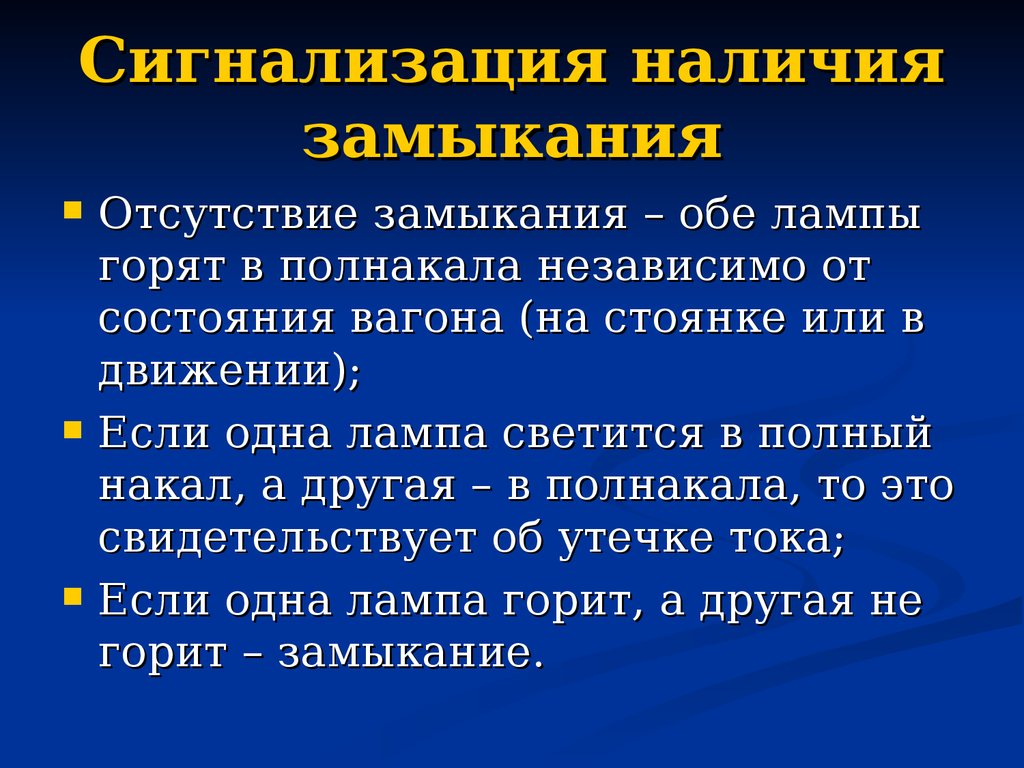 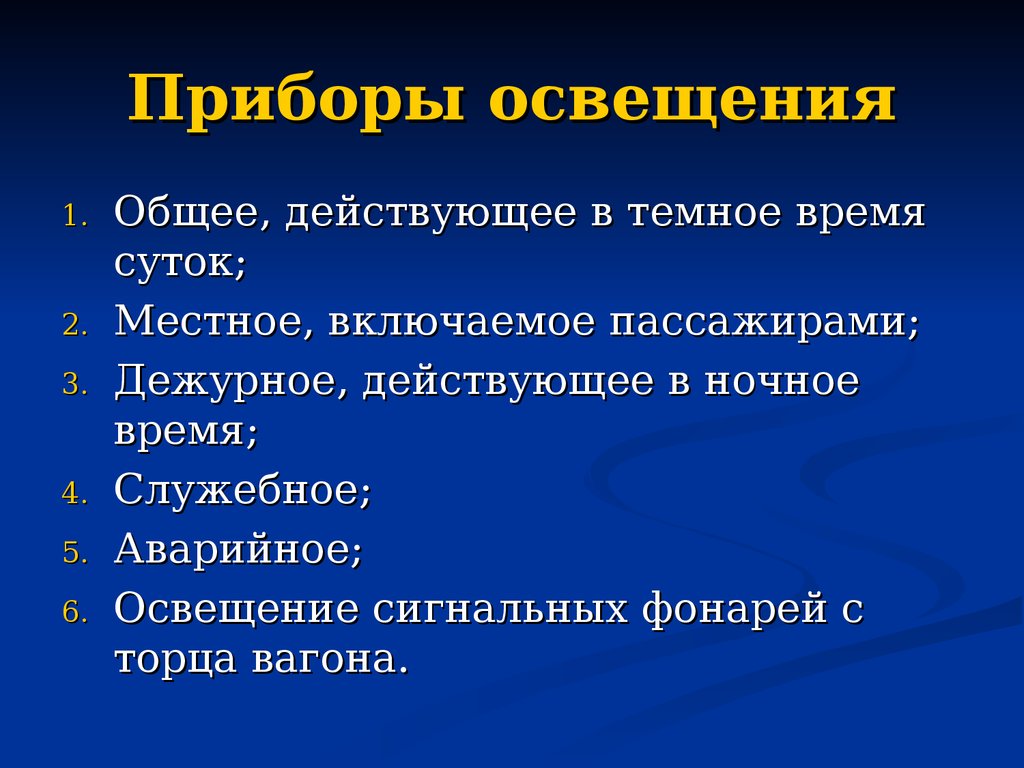 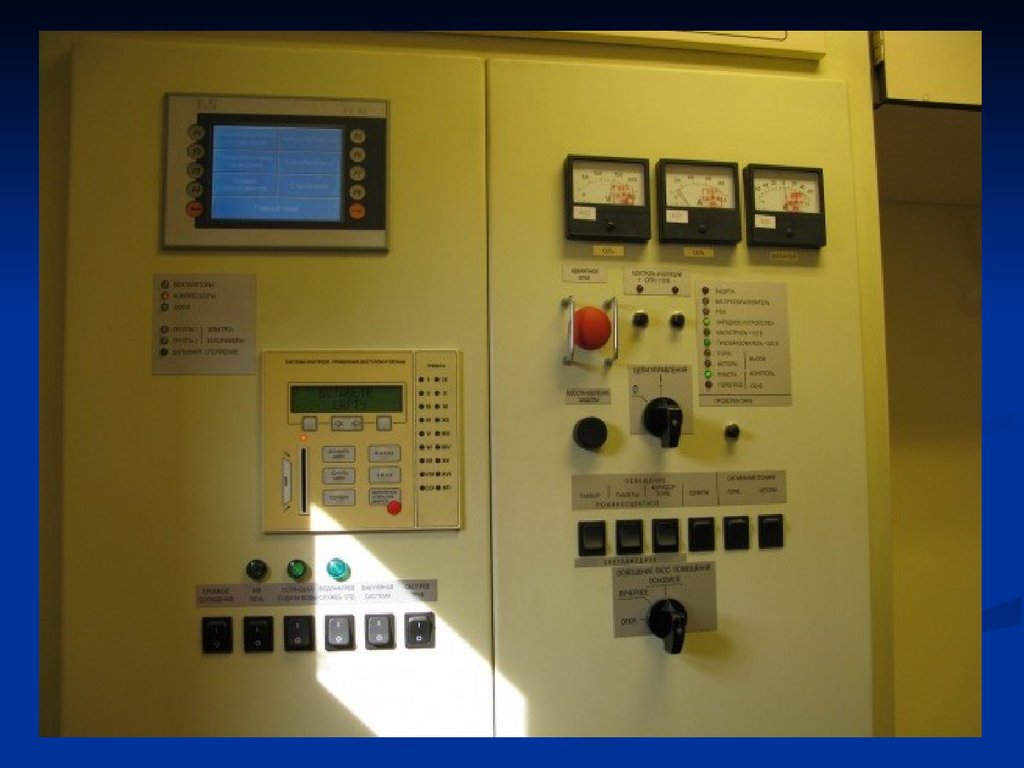 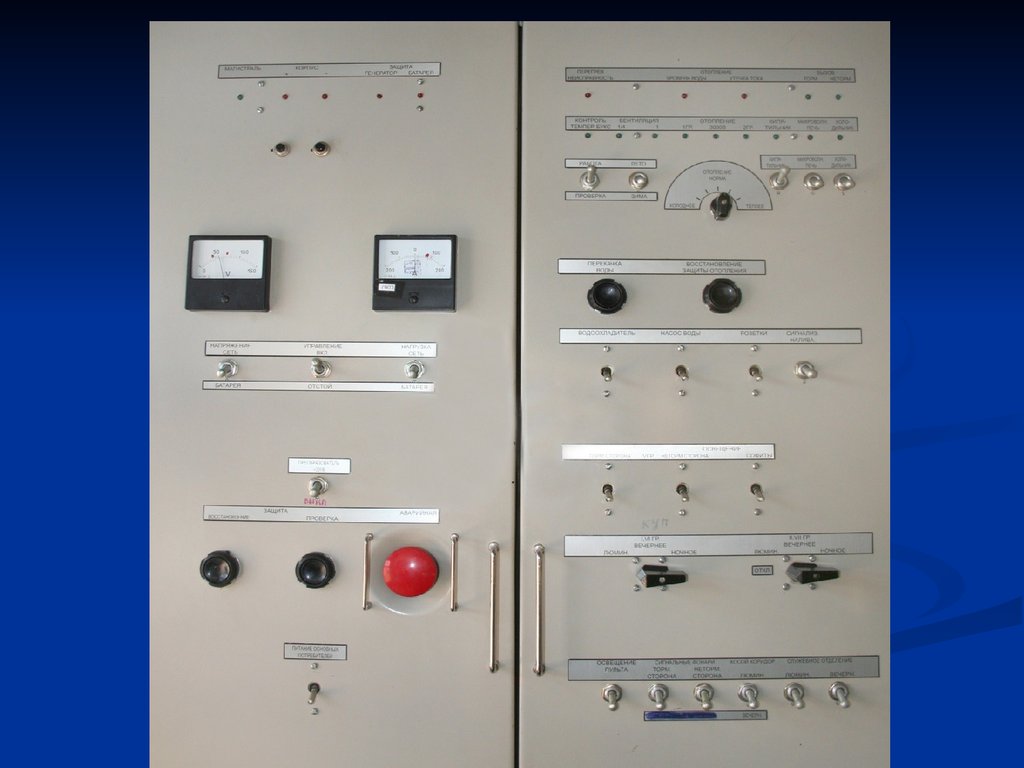 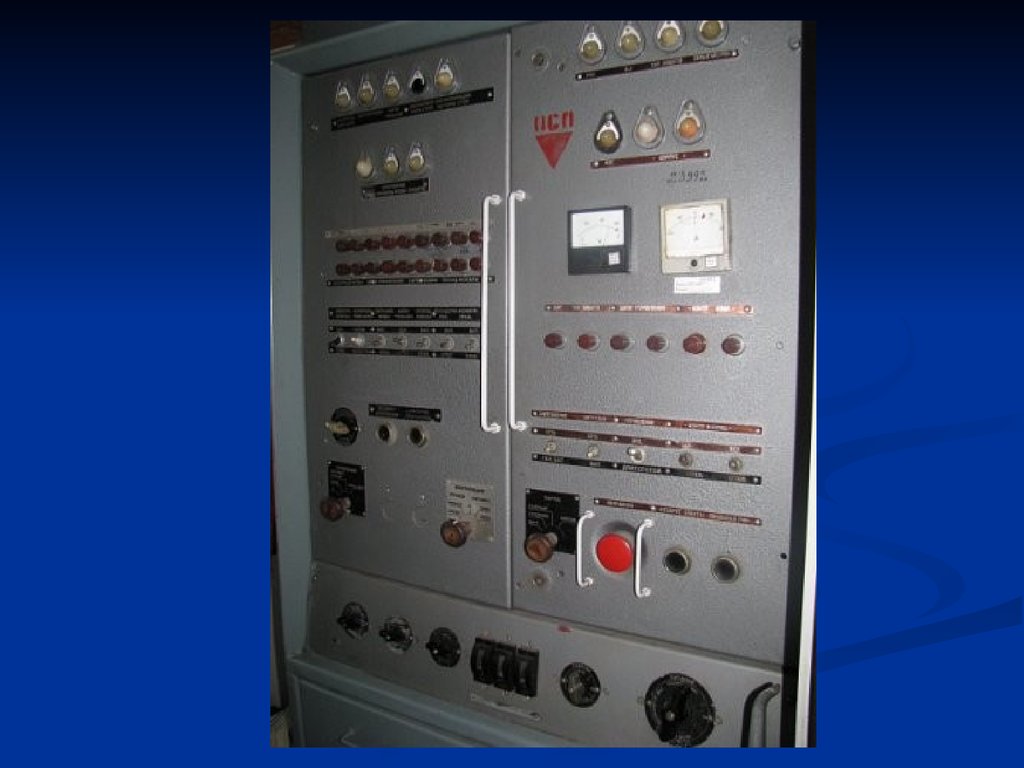 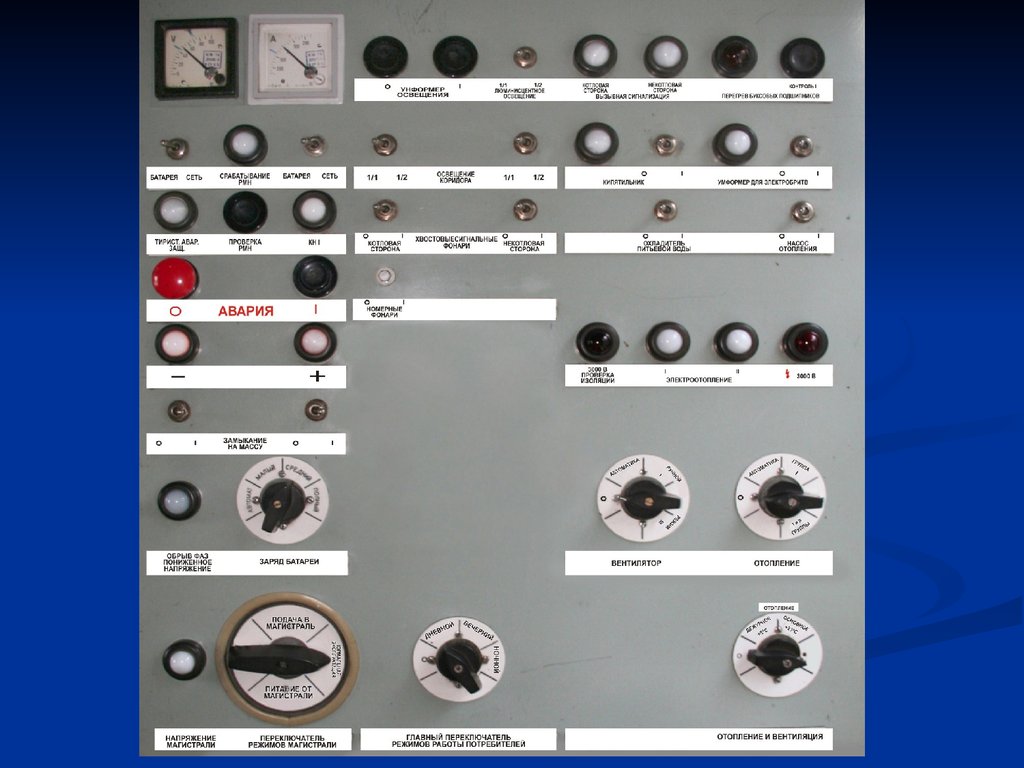 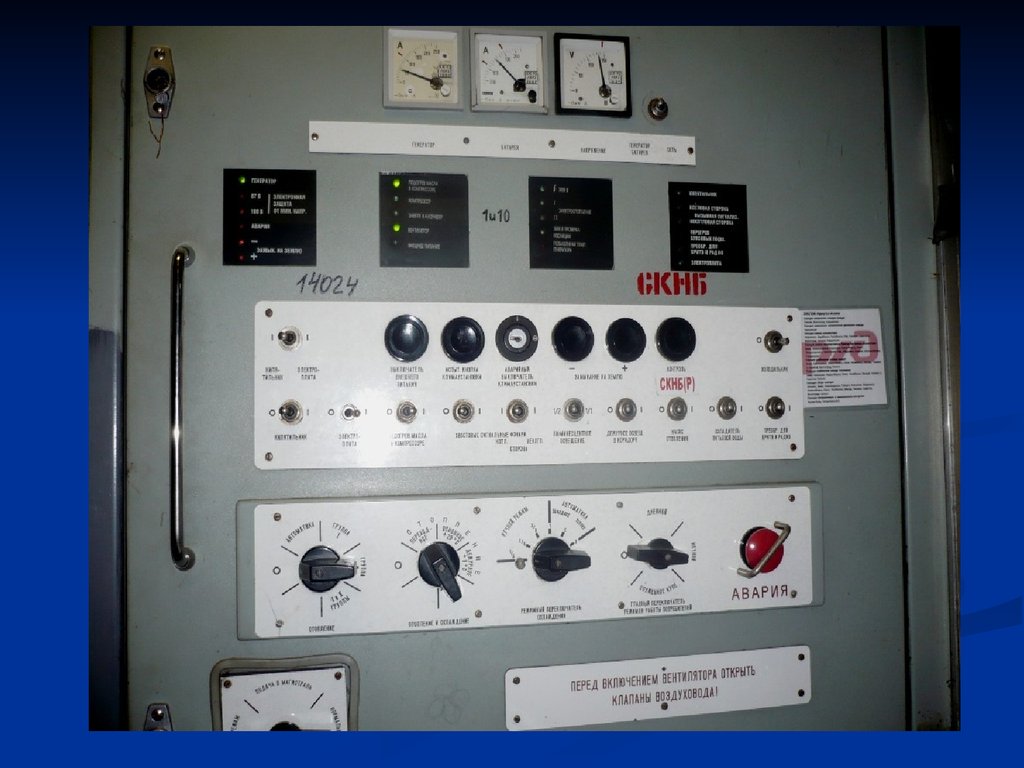 Заключение
Поставленные цели достигнуты: 
Рассмотрены низковольтное оборудование;
Рассмотрены приводы генератора;
Рассмотрены средства контроля;
Рассмотрена  аккумуляторная батарея;
Рассмотрены  аппараты регулирования;
Рассмотрена сигнализация.
      Рассмотрели и сравнили изменения электрооборудования пассажирского вагона.
Пульт  нового поколения и пульт предыдущего поколения , как бы они не выглядели смысловая нагрузка осталась прежней, изменилось только исполнение в современных материалах. Ушли лампочки пришли жидкокристаллические экраны.
Спасибо за внимание!